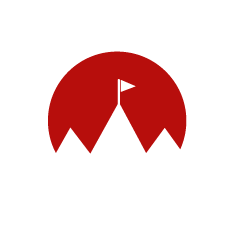 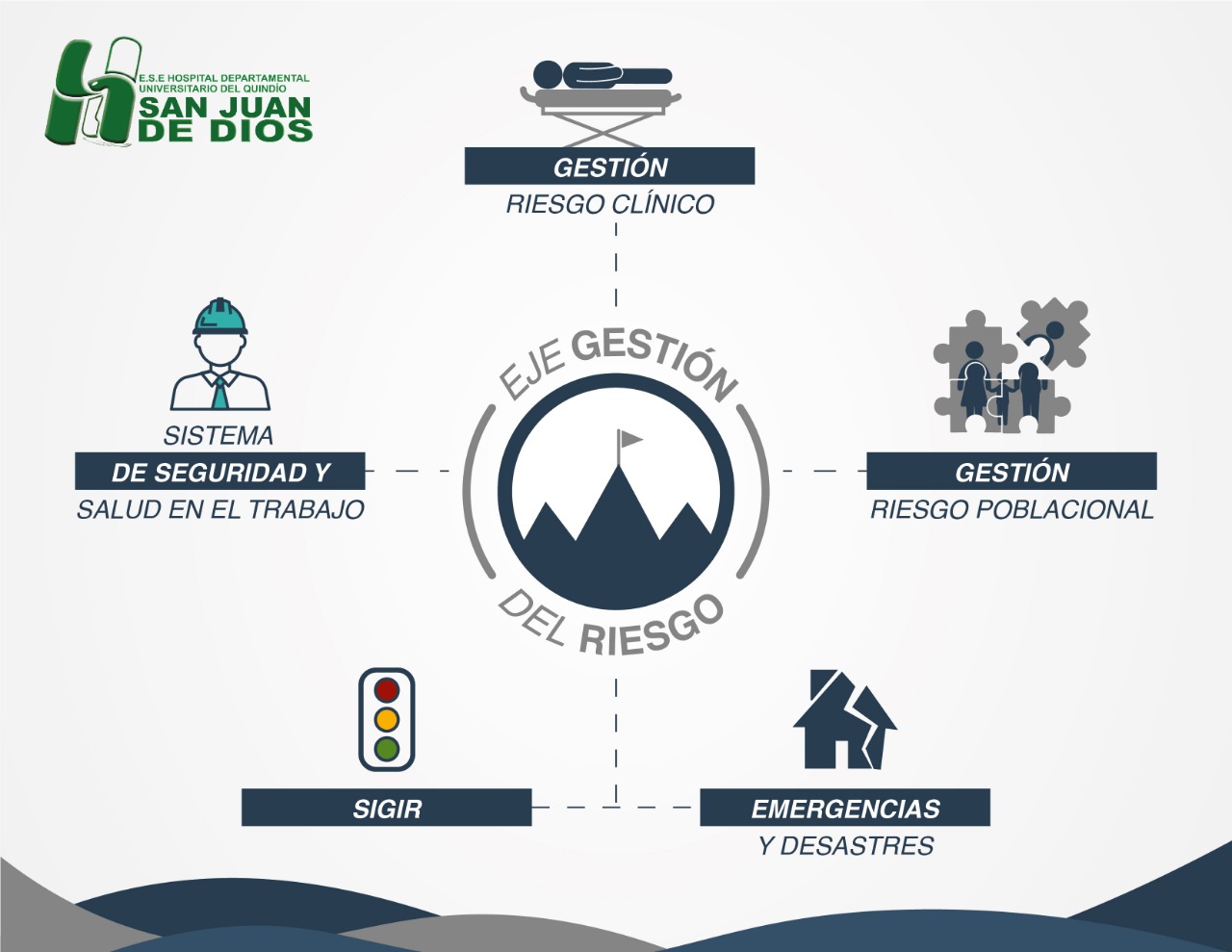 Indicadores
EPM
“La ESE Hospital Departamental Universitario del Quindío San Juan de Dios gestiona efectivamente los riesgos, con el fin de controlar o disminuir la probabilidad de ocurrencia y mitigar el impacto de todas aquellas situaciones identificadas dentro del contexto interno y externo, que afectan negativamente el cumplimiento de los objetivos del Hospital y de la normatividad vigente”.
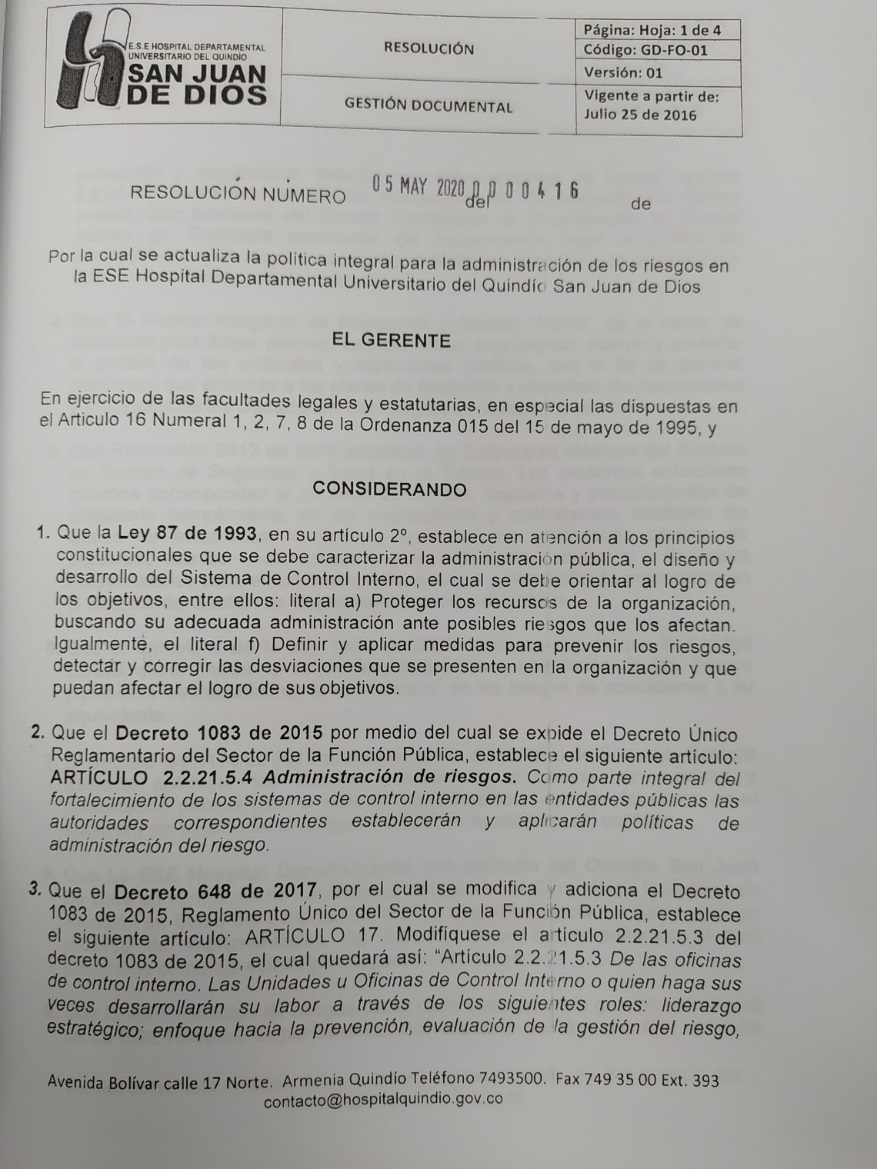 GUÍA DE ADMINISTRACIÓN DEL RIESGO
Código: PL-PG-01
Versión: 03
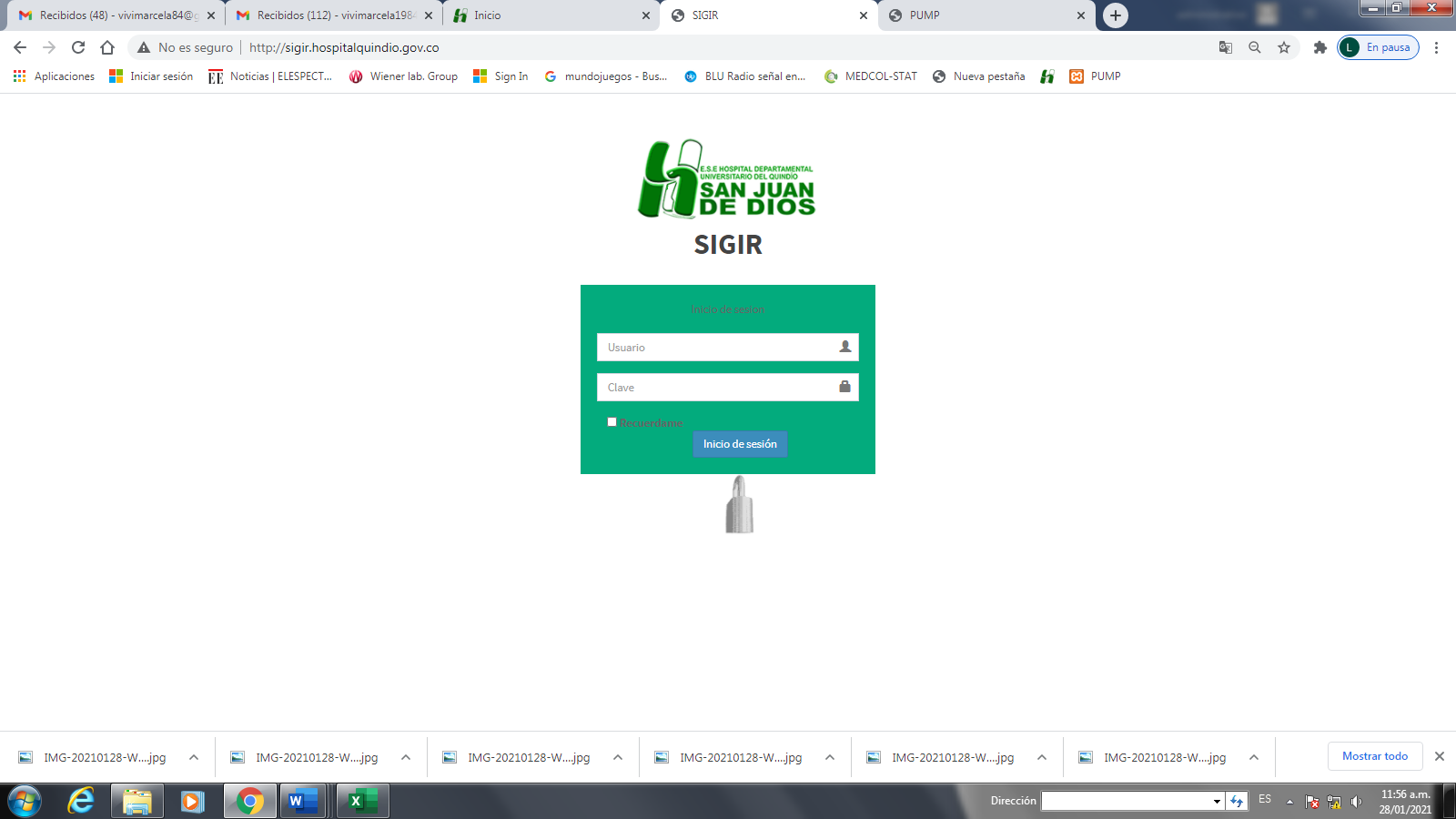 Identificación de riesgos
TOTAL DE RIESGO INSTITUCIONALES: 77
Valoración de riesgos
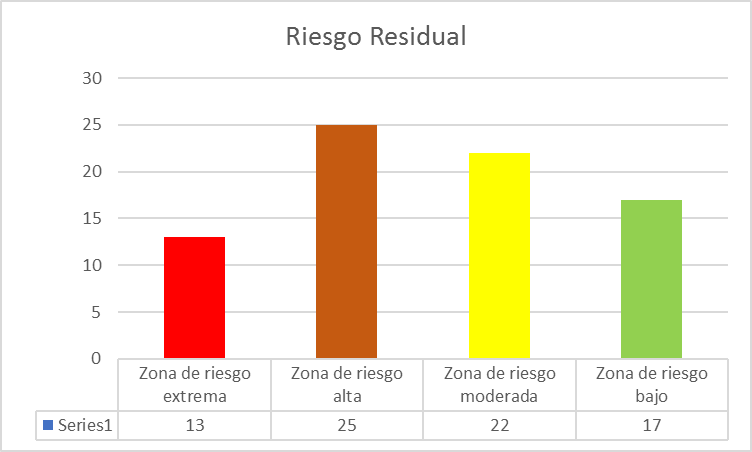 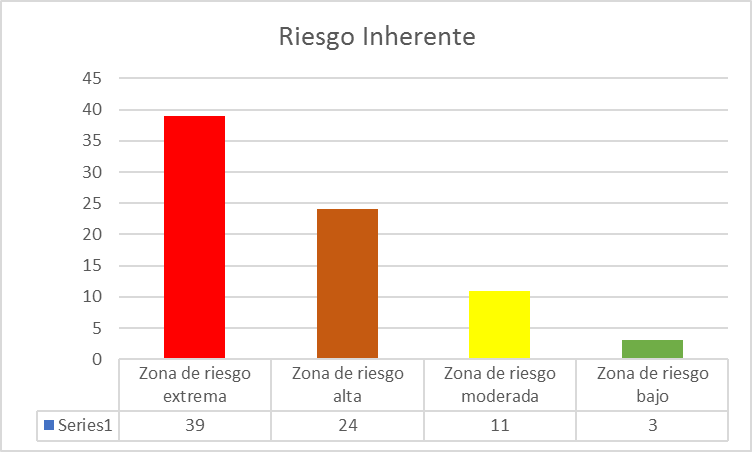 Seguimiento y monitoreo
 Líneas de defensa: 
Proceso
Planeación
Control Interno